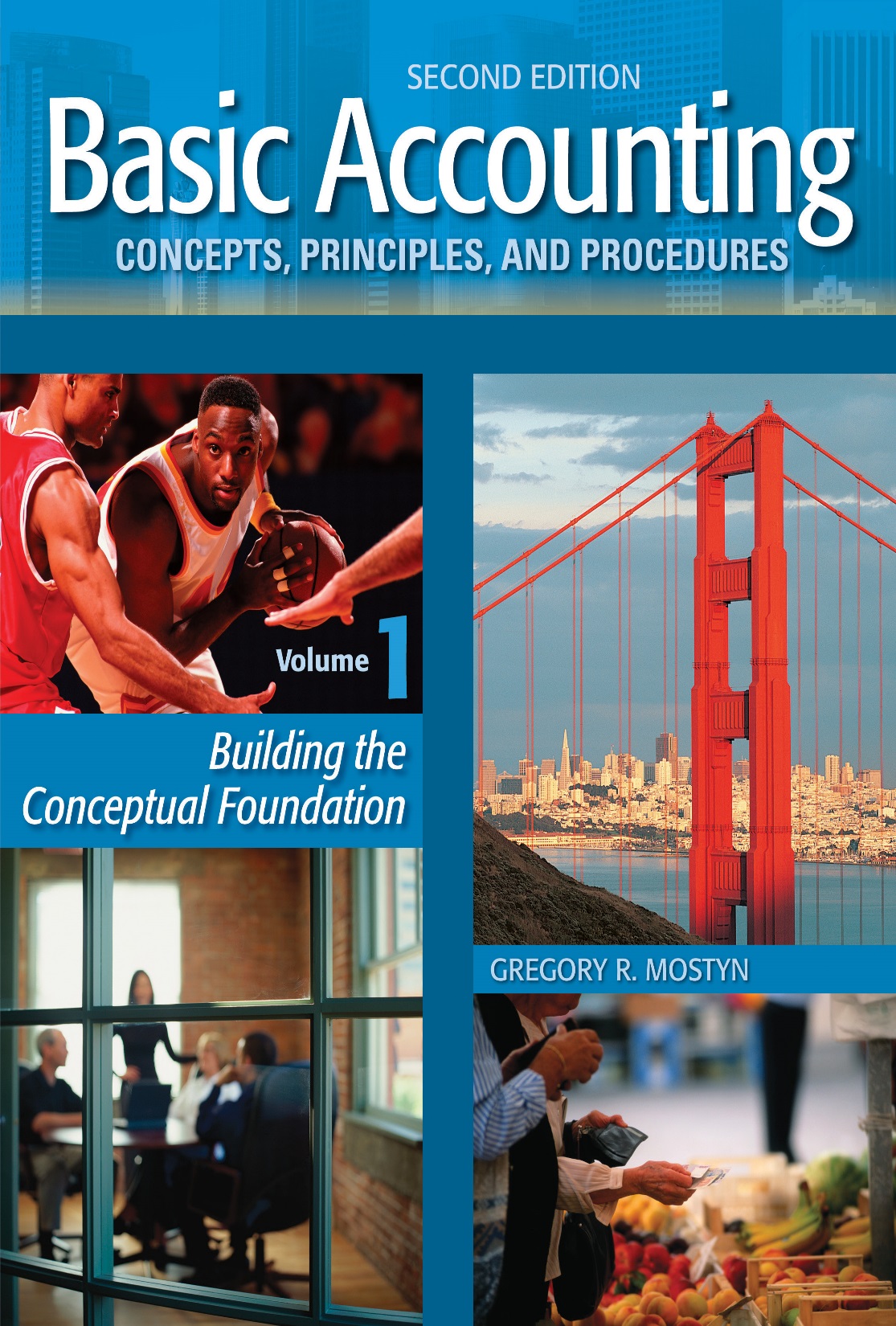 Basic Accounting Concepts      Principles and Procedures,      2nd Edition, Volume 1
© Copyright 2018 Worthy and James Publishing
Learning Goal 24
© Copyright 2018 Worthy and James Publishing
The General Journal
 
  
• Although it is necessary to have a general ledger, it is more efficient to first record transactions in a general journal.

• A general journal is a daily record of transactions.  Each transaction is recorded in sequence, so the journal is a chronological record – a record of transactions by date.

• After transactions are recorded in the general journal, the same information is then transferred to the general ledger.  We will see how this is done in the next learning goal.

• Recording a transaction in a journal is often called “journalizing”.
© Copyright 2018 Worthy and James Publishing
Why a Journal is Necessary
In addition to being an efficient way to first record transactions, a journal provides the three remaining essential types of information.  A journal shows:
  • all transactions by date, so they are easy to locate.
 
  • all the accounts of each transaction together, so the complete transaction is easy to see.
 
  • if the accounting equation stays in balance with each transaction. 
 
A journal is a separate book or computer file with pages to record transactions as they occur.
© Copyright 2018 Worthy and James Publishing
The Structure of a Journal
Shown below is a journal page with the first two transactions
Date: The date of a transaction (not the date it was recorded) is entered in the left column.  The transaction date is available from transaction documents.
© Copyright 2018 Worthy and James Publishing
The Structure of a Journal
Account names:  Debit account names are entered first, next to the left margin.  After debits, credit account names are indented and entered on the next line.
© Copyright 2018 Worthy and James Publishing
The Structure of a Journal
Amounts: The debit amount is entered in the debit column on the same line as the debit account name.  The credit amount is entered in the credit column on the same line as the credit account name.  Total debit amounts always equal total credit amounts.
© Copyright 2018 Worthy and James Publishing
The Structure of a Journal
Explanation:  An explanation may be entered under the completed transaction entry.  This is especially useful for complex transactions.
© Copyright 2018 Worthy and James Publishing
The Structure of a Journal
Skip a line:  A blank line is left between transactions.  This makes it easier to see each complete transaction.
© Copyright 2018 Worthy and James Publishing
The Structure of a Journal
Reference column: The column titled Ref. is left blank at the time of the journal entry.  This column will be used later when transaction data is transferred to the ledger.
© Copyright 2018 Worthy and James Publishing
The Structure of a Journal
Compound entry:  When a transaction entry requires more than two accounts, it is called a compound entry.  This is what you see above for the May 20 transaction.
 
Notice that the total debit amounts must always equal the total credit amounts.
© Copyright 2018 Worthy and James Publishing
Journal Data
Review Question:  We have said that a journal is necessary because it provides three essential types of information.  A journal shows:
• all transactions by date, so they are easy to locate.
• all the accounts of each transaction together, so the complete transaction is easy to see.
• if the accounting equation stays in balance with each transaction. 
 
Can you see that information in the journal entry above?
© Copyright 2018 Worthy and James Publishing
Comparison
Review Question:  If you were in business, where would you look to answer the follow questions: journal or ledger? 
 
1. Where do I find the balance of Cash available?
 
2. What were all the accounts involved in the June 15 transaction when we purchased some equipment on account?
 
3. How much did we collect from accounts receivable this month?
Summary
• A journal organizes transaction data by transaction.
 
• A ledger organizes transaction data by account.
© Copyright 2018 Worthy and James Publishing